Public Relations
Semester 1 Lesson 2
a.a. 2023-2024
Lettorato III°
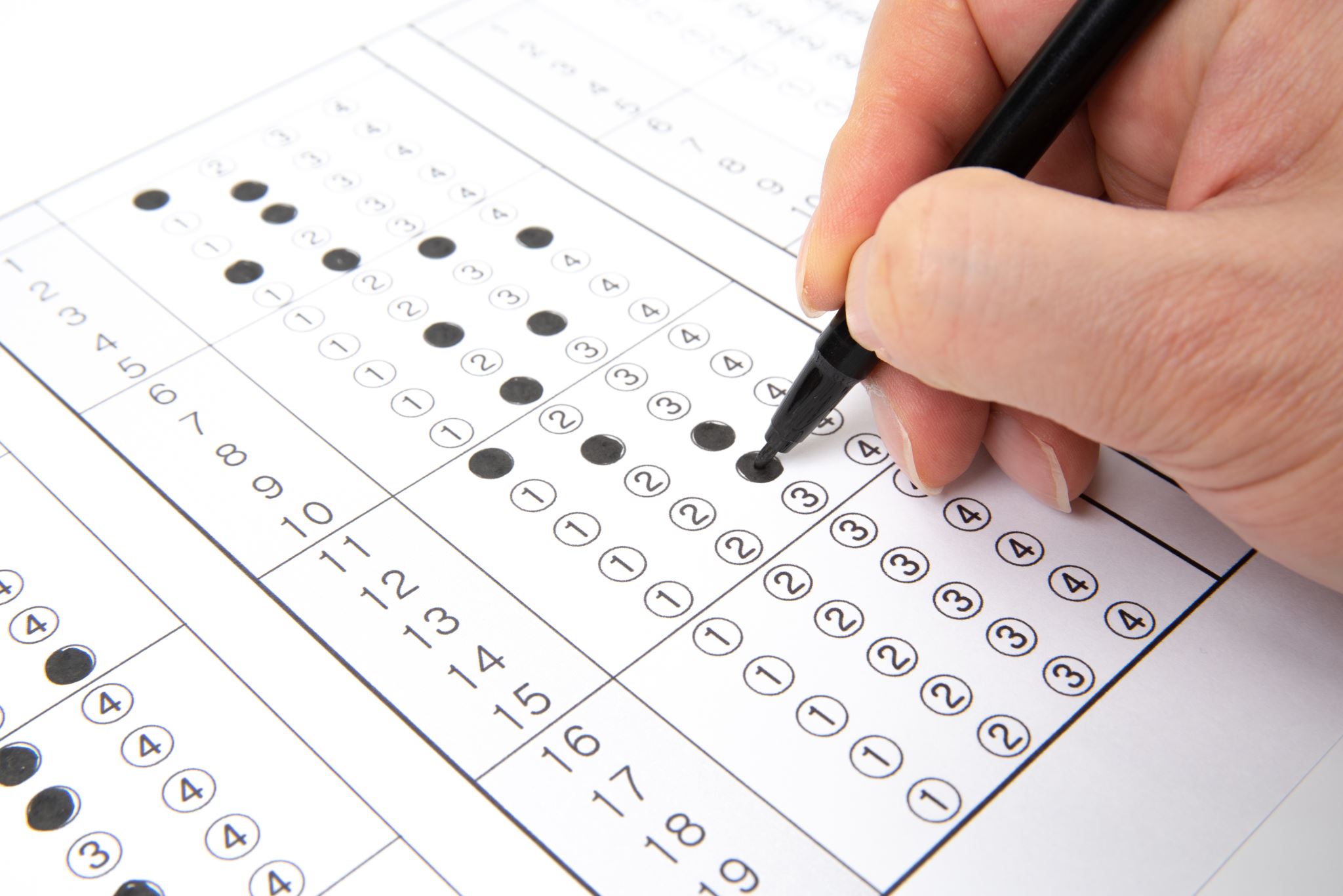 Homework discussion
Homework for Lesson 2
1.a.  Read this article and prepare a written summary and upload it to Googledocs.
https://www.prsa.org/article/using-data-ethically-to-inform-pr-strategies
b. Read the code of ethics of the PRSA and prepare to comment on it in class.  Bring notes.   https://www.prsa.org/about/ethics/prsa-code-of-ethics

2. Read the article assigned to your group and prepare to briefly summarize it and comment on it. 
Group 1 (Surnames A-C)
https://www.quotidiano.net/elezioni/comprare-follower-social-facebook-1.7987895
Group 2 (Surnames D—J) (only the listening is available to non subscribers) 
https://www.wsj.com/articles/when-marking-the-death-of-the-queen-companies-make-it-up-as-they-go-along-11663160165?reflink=share_mobilewebshare
Group 3 (Surnames M-Z)
https://www.fox13news.com/news/study-extremism-in-florida-on-the-rise-due-to-misinformation-conspiracy-theories
Course objectives
Examine and study the profession of Public Relations and the modern- day channels of communication in order to execute a PR plan.
The Profession of Public Relations
Skills needed in PR
Persuasive writing and media relations
Networking
Social media content creation
Analytics
SEO
Programming
“Before the web, organizations had only two significant options for attracting attention: Buy expensive advertising or get third-party ink from the media. But the web has changed the rules. The web is not TV. Organizations that understand the New Rules of Marketing and PR develop relationships directly with consumers like you and me. “
David Meerman Scott
SELF BRANDING
Define your objective. 
What do you hope to achieve? Who are you? Describe yourself with 3 adjectives? What skills do you bring to the table?
Survey/interview friends and colleagues – are their ideas the same as yours?
Research. Search engines. Social media. LinkedIn. 
Combine the data from friends with the research from the web and come up with your self-branding statement  ¾ sentences. Elevator speech.
Test out your statement on others.
Update and refresh.
Media Relations
Pitching a story
Story pitch email template
Here's a template for pitching a story in an email:
To: [Recipient's name]Subject: PITCH: [Concise subject line]
Hi [Name of the recipient],
[Include one to two paragraphs introducing the subject of your story and explaining why it's a good fit for the publication. The first sentence summarizes the main idea of the story and attracts the reader's attention.]
[Add a few brief sentences introducing yourself or your credentials. You might include your contact information and links to your portfolio or professional website.]
[Conclude with a brief statement to thank the recipient for their time.]
Thanks,[Your name][Contact details]
Homework